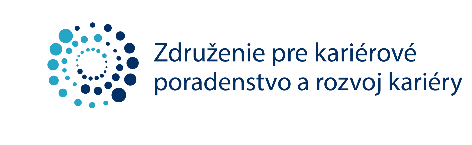 SPRÁVA O ČINNOSTIVALNÉ ZHROMAŽDENIE 9. 11. 2017
[Speaker Notes: Na Slovensku existuje silná tradícia profesijnej orientácie. V kariérovom poradenstve má každý sektor svoju víziu, ktorá sa prejavuje v tom, na čo dáva sektor dôraz. Každý z týchto pohľadov má svoje výhody a nevýhody. V každom je kúsok pravdy, ale každý z nich má aj svoje obmedzenia. Na ilustráciu, či pobavenie to trošku karikaturizujme]
Január - Február...
Odborný Garant Kam na vysokú: Trnava, Trenčín, Žilina, Banská Bystrica, Prešov, Košice
12 poradcov ZKPRK, 4 UPSVaR
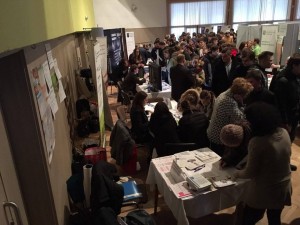 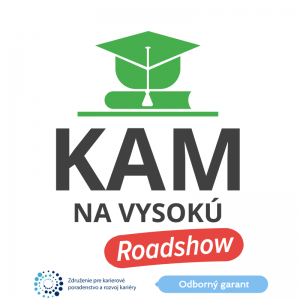 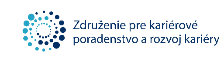 Marec
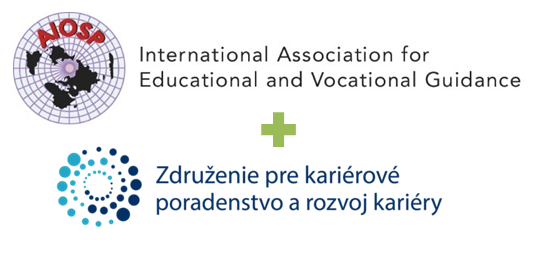 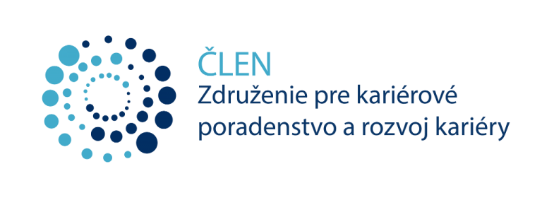 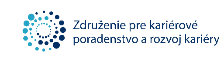 Apríl
Workshopy ISTP: Nitra, Martin, Košice, Bratislava, Banská Bystrica
70 účastníkov mimo ZKPRK
80 000 videní banneru na www.istp.sk
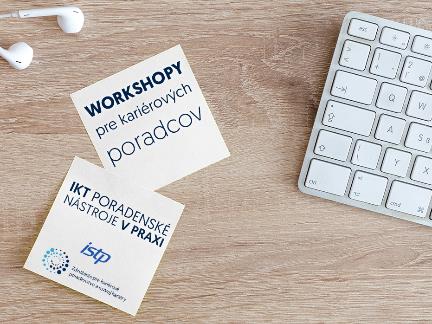 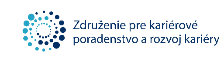 Máj
Učiace sa Slovensko – pripomienkovanie, tvorba, diskusný klub BA
JobExpo 2017 -  7 poradkýň, stovky konzultácií
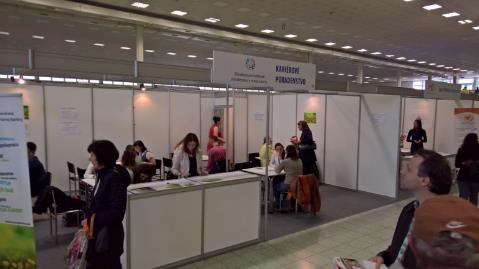 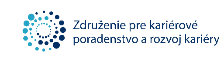 Jún
Cestujeme za prácou do EÚ
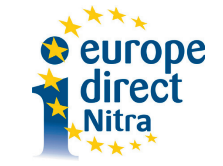 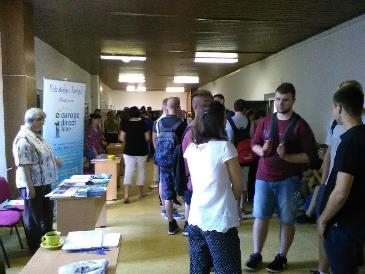 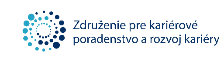 Jún
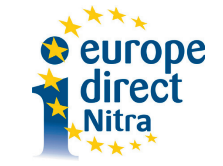 30+ účastníkov
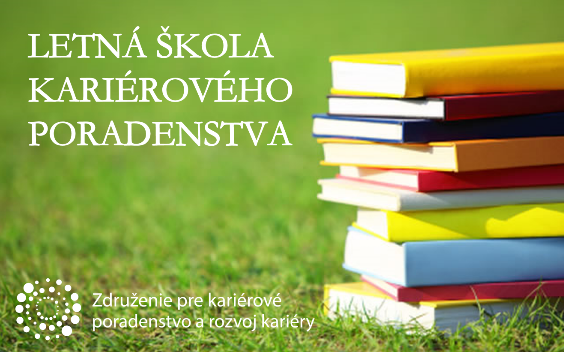 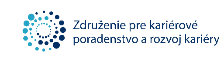 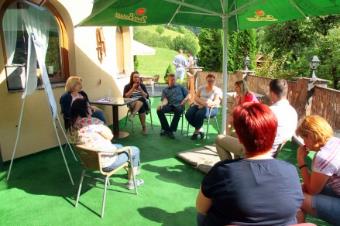 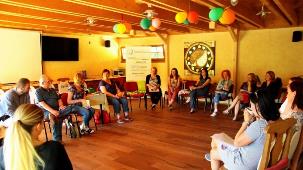 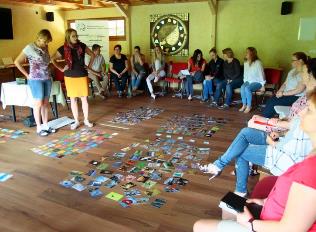 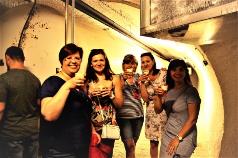 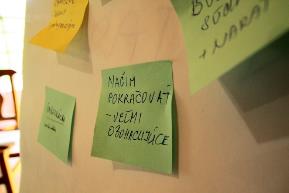 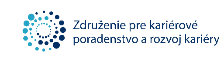 Júl
Partnerstvo s Euroguidance: publikovanie vybraných článkov z časopisu „Kariérové poradenstvo v teórii a praxi“
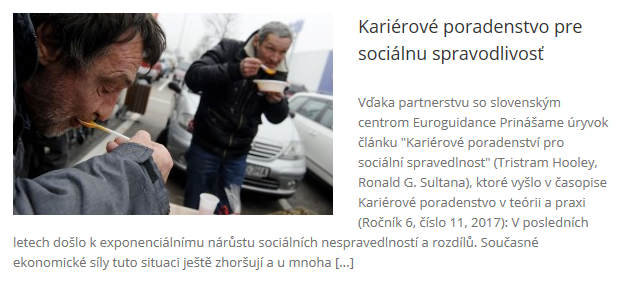 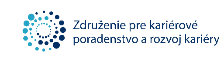 August
Príprava nového webu
Príprava promo-videa
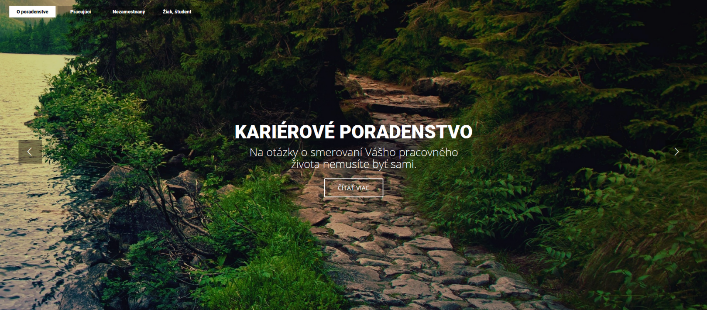 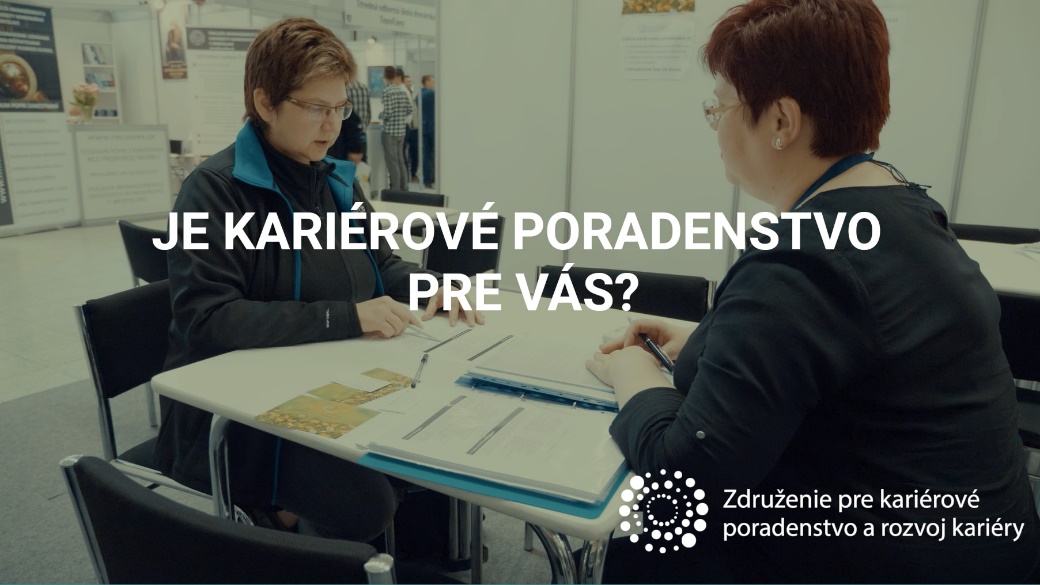 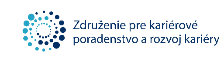 September
Grant Erasmus+ kvalita v kariérovom poradenstve
Gaudeamus 2017 v Nitre
Cena ZKPRK na NCKP
Výuka predmetu na FSEV
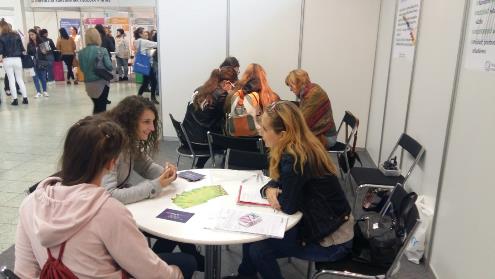 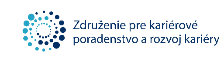 Október
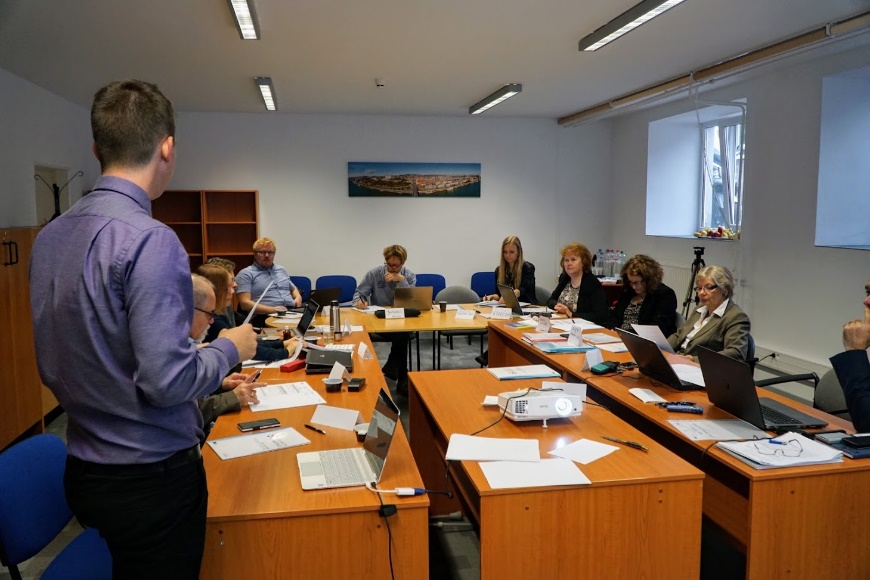 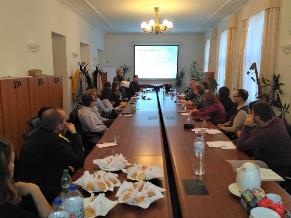 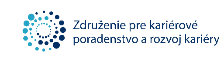 November
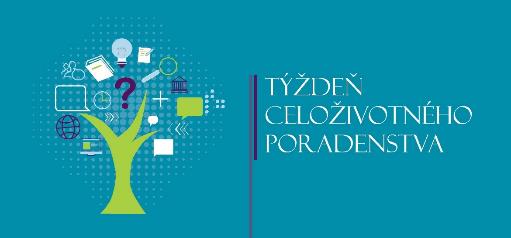 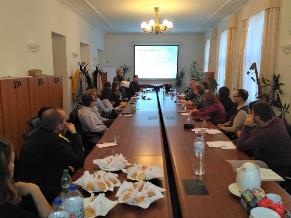 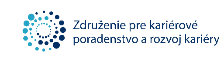 Redakčný plán
52 článkov v roku 2017 (viac než 2015 + 2016 dokopy!)
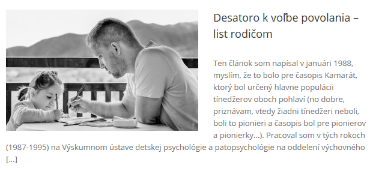 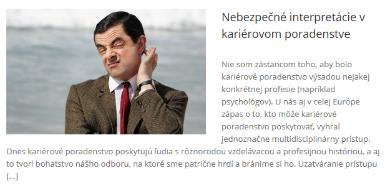 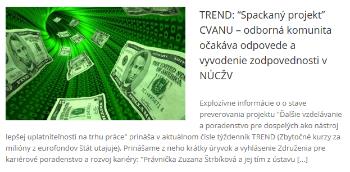 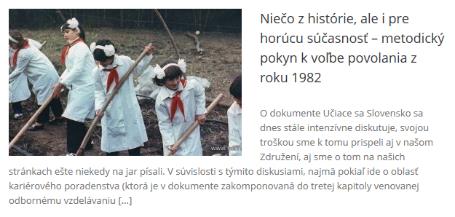 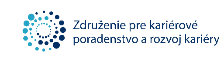 Koľko nás je?
13 nových členov v roku 2017
1. univerzitné kariérne centrum (VŠEM)
Spontánny záujem zo sféry HR Consultingu
73 registrovaných členov
Iba 41 platených členov!
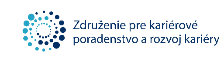 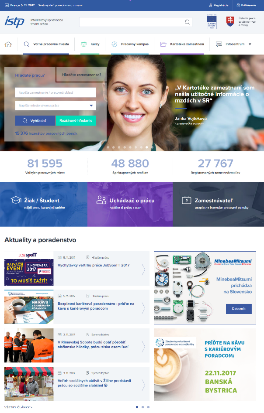 Komunikačná kampaň
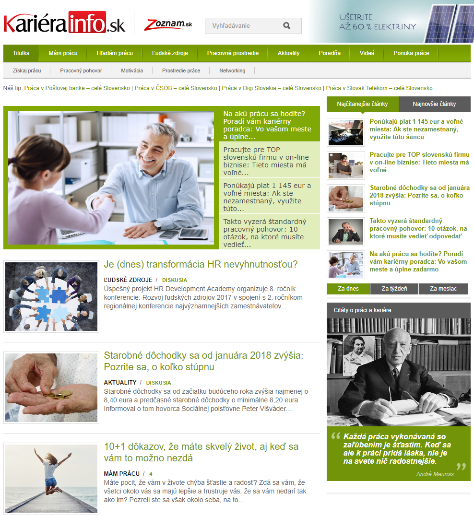 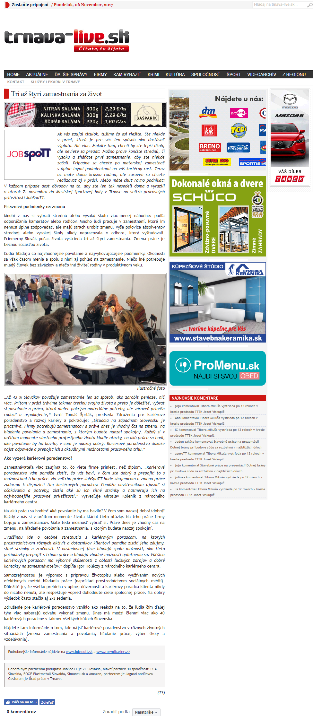 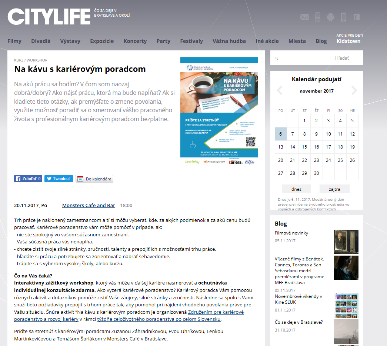 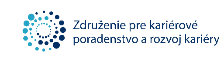 Sociálne siete
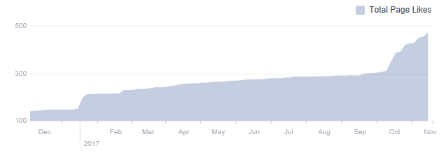 500 fanúšikov
1 post denne
Najlepší dosah: 8 600 osôb (video)
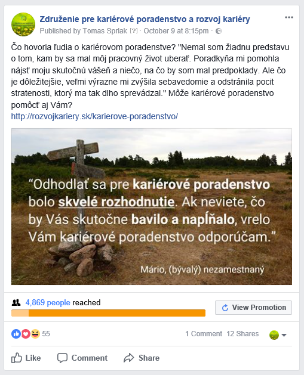 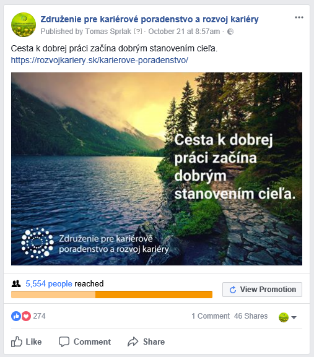 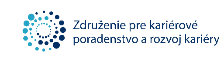 Súhrn
Silné stránky
Zintenzívnenie komunikácie voči laickej aj odbornej verejnosti
Mediálne partnerstvá s ISTP a Kariéra.sk
Rozvoj nových aktivít (Letná škola, Na kávu s kariérovým poradcom...)
Nový web s „klientskou zónou“
Systémové aktivity na národnej a medzinárodnej úrovni (projekt QUAL-IM-G)
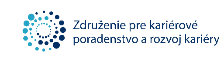 Priestor pre zlepšenie
Regionálne kluby
Odborné workshopy pre poradcov v roku 2017
Stabilizácia dobrovoľníkov ZKPRK
Participatívne riadenie
Komunikácia a rozširovanie benefitov členstva
Menej dynamický nárast počtu členov
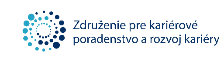 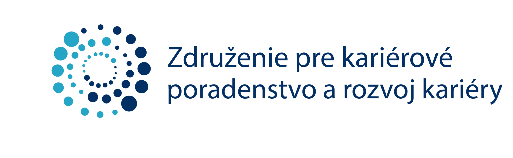 PLÁN AKTIVÍT 2018VALNÉ ZHROMAŽDENIE 9. 11. 2017
[Speaker Notes: Na Slovensku existuje silná tradícia profesijnej orientácie. V kariérovom poradenstve má každý sektor svoju víziu, ktorá sa prejavuje v tom, na čo dáva sektor dôraz. Každý z týchto pohľadov má svoje výhody a nevýhody. V každom je kúsok pravdy, ale každý z nich má aj svoje obmedzenia. Na ilustráciu, či pobavenie to trošku karikaturizujme]
Čo určite chceme spraviť I.
Predvianočné regionálne kluby „Urobme si kvalitu“ (12/2018 - BB, MT, ďalšie?)
Akreditovať vzdelávanie
Veľtrhy práce - pokračovať
Kam na vysokú (rozšírenie o program pre výchovných poradcov), JobExpo, Gaudeamus, JobSpott...
Regionálne kluby s víťazmi NCKP (02/2018)
HR raňajky s Kariéra.sk (03/2018)
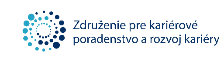 Čo určite chceme spraviť II.
Prvá verzia štandardov kvality pre poradcov aj organizácie (05/2018)
Letná škola kariérového poradenstva (06/2018)
Na kávu s kariérovým poradcom (10/2018)
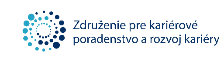 Nad čím premýšľame
Lepšia reprezentácia rôznych sektorov v Rade
Profesionalizácia a odmeňovanie dobrovoľníkov
Propagačné video vo forme info-grafiky, vlog (GoGoMan?)
Nový projekt Erasmus+ - zameraný na e-Guidance?
Národné poradenské fórum
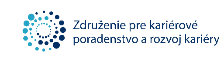 [Speaker Notes: Finančná nezávislosť na členských príspevkoch]
ĎAKUJEME!
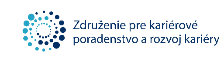 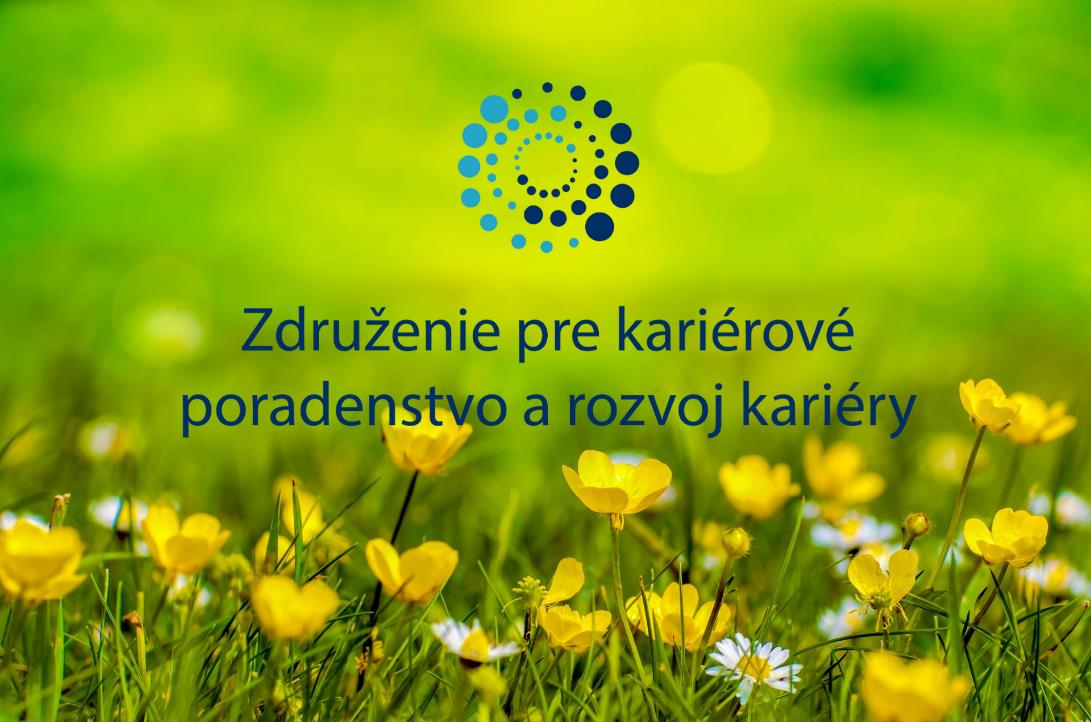 www.rozvojkariery.sk
info@zkprk.sk